Motors, Galvanometers, and Speakers
Galvanometers
DC Motors
Speakers
A Galvanometer
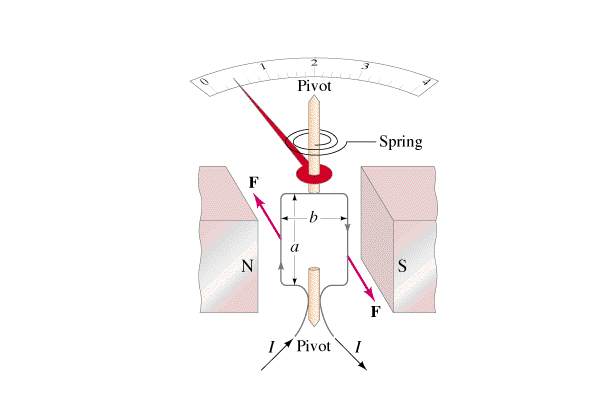 A Galvanometer
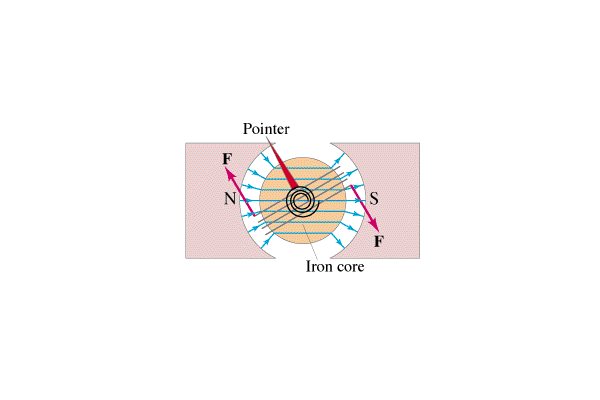 A DC Motor
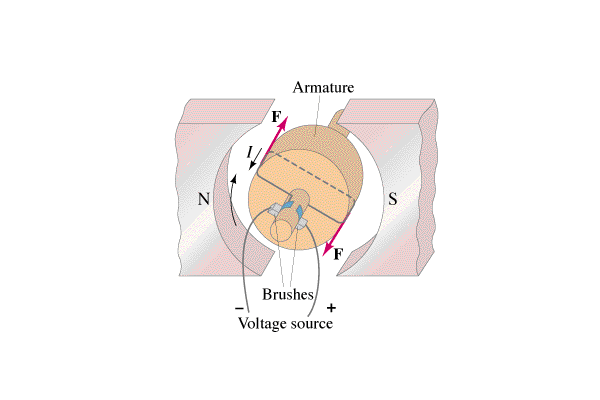 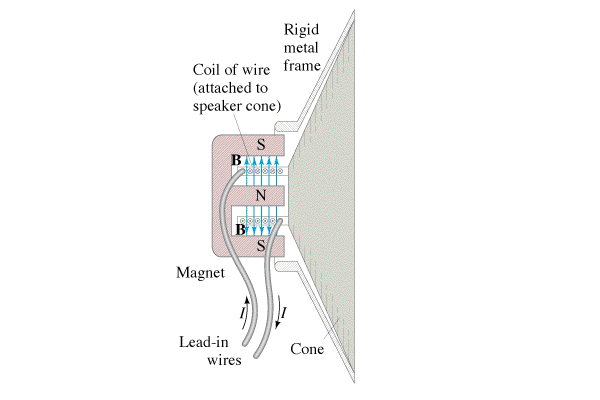 A Speaker
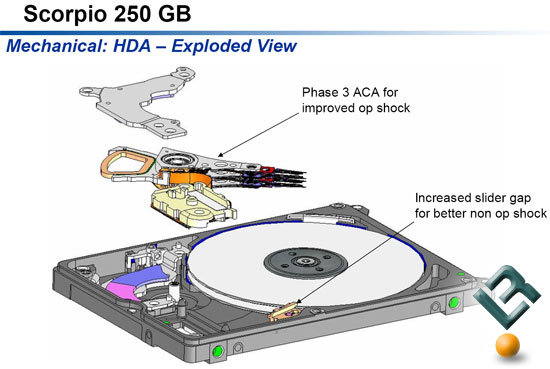 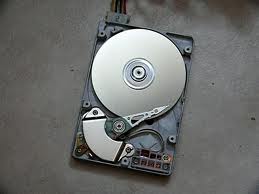 N
S